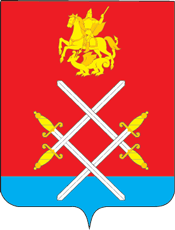 Благоустройство территорий Рузского муниципального района
Благоустройство  территорий населенных пунктов 
Рузского муниципального района
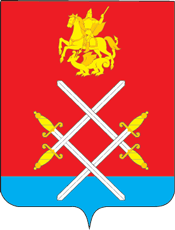 ФАКТ  2015г.
ПЛАН  2016г.
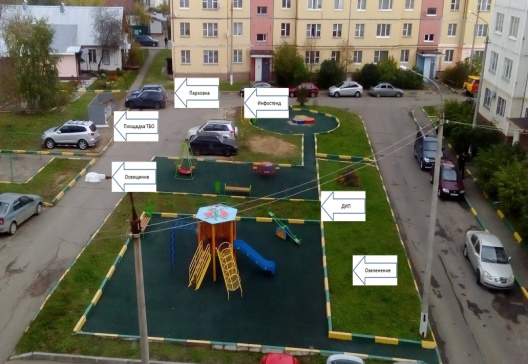 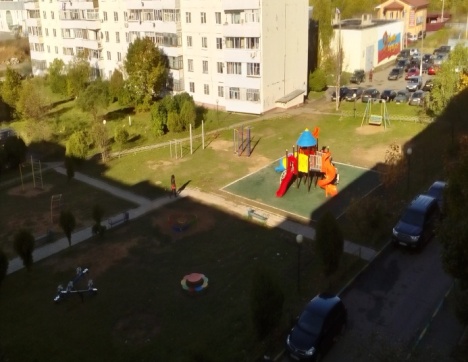 Запланирован комплексный план благоустройства 17 дворовых территорий в 2016г., по 6 обязательным элементам (ДИП, КП, освещение, озеленение, парковка, инфостенд) на сумму 12050,20 тыс.руб. за счет средств бюджетов поселений
Заявлено 6 земельных участков в разрезе поселений для участия в программе «Наше Подмосковье» с целью установки Губернаторской ДИП
Проведение второго этапа конкурса «Сады  Подмосковья» -  установка  Сада в д.Воробьево на  з/у  д.1, 2, 3, 4, 5, 6, 7.
В разрезе поселений планируется установить, взамен существующих 2 новых ДИП, запланирована сумма 5304,5 тыс.руб. за счет средств бюджетов поселений
Планируется доукомплектовать16 ДИП в разрезе поселений, запланирована сумма 10300,00 тыс.руб. за счет средств бюджетов поселений
Планируется приобретение  5 ед. коммунальной техники в разрезе поселений, на сумму 7048 тыс.руб., за счет средств бюджетов поселений
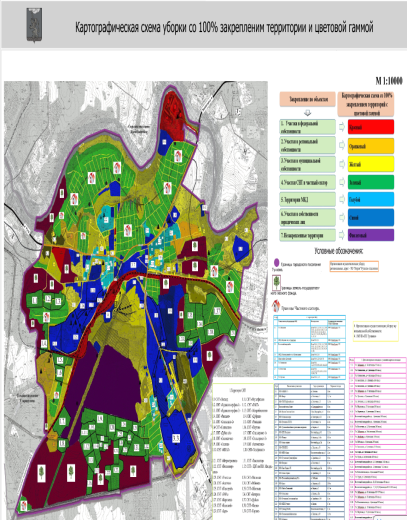 Разработаны и утверждены «Правила по благоустройству территории Рузского муниципального района»
Разработаны и утверждены схемы 100%-го закрепления убираемой территории в разрезе поселений
Выполнен комплексный план благоустройства 19 дворовых территорий в 2015г., по 6 обязательным элементам (ДИП, КП, освещение, озеленение, парковка, инфостенд) на сумму 18545,49 тыс.руб. за счет средств бюджетов поселений
Установлено 10 новых ДИП в разрезе поселений на сумму 2209,89 тыс.руб. за счет средств бюджетов поселений
Доукомплектовано игровыми формами 15 ДИП в разрезе поселений на сумму 7393,99 тыс.руб. за счет средств бюджетов поселений
Приобретено 7 ед.коммунальной техники за счет средств бюджетов поселений на сумму 14501,95
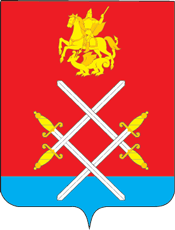 Дворовые территории, включенные в план благоустройства на 2016г.
На территории Рузского района 155 дворовых территорий, из них 19 отремонтировано в 2015г., а 17 в плане на 2016г. где:
 г/п Руза (25 двора, 2-2015г.) в плане  2016г. 3 двора:
г.Руза, Микрорайон д.16 а/б, 17
г.Руза, Микрорайон д.8,9,10,20
-г.Руза, ул.Социалистическая д.57,59,61

 г/п Тучково (37 дворов, 4-2015г.): в плане  2016г. 4 двора:
-п.Тучково, Восточный микрорайон д.11,12 
-п.Тучково, ул.Лебеденко д.19, 19а; ул.Комсомольская д.1,3
-п.Тучково, ул.Заводская д.2,5 
-п.Тучково, Восточный микрорайон д.9,10 

 с/п Колюбакинское (16 дворов, 2-2015г.): в плане 2016г. 2 двора:
-п.Колюбакино, ул.Сосновая Роща д.6,7
- п.Колюбакино, ул.Попова д.16,18,25,27

 с/п Старорузское (14 дворов, 3-2015г.): в плане 2016г. 2 двора:
-д.Нестерово д.38,37,39
-д.Сытьково д.30,31

 с/п Волковское (28 дворов, 3-2015г.): в плане 3 двора:
-д.Нововолково д.1,2,3,4,5
-д.Нововолково д.6,12,14
-д.Нововолково д.15, ул.Огородная д.8,12

 с/п Ивановское (15 дворов, 2-2015г.): в плане 2016г. 1 двор:
 -п.Беляная Гора, д.14,15
  
 с/п Дороховское (20 дворов, 3-2015г.): в плане 2016г. 2 двора:
-п.Дорохово, ул.Виксне д.16,18
- п.Космодемьянский д.22,23